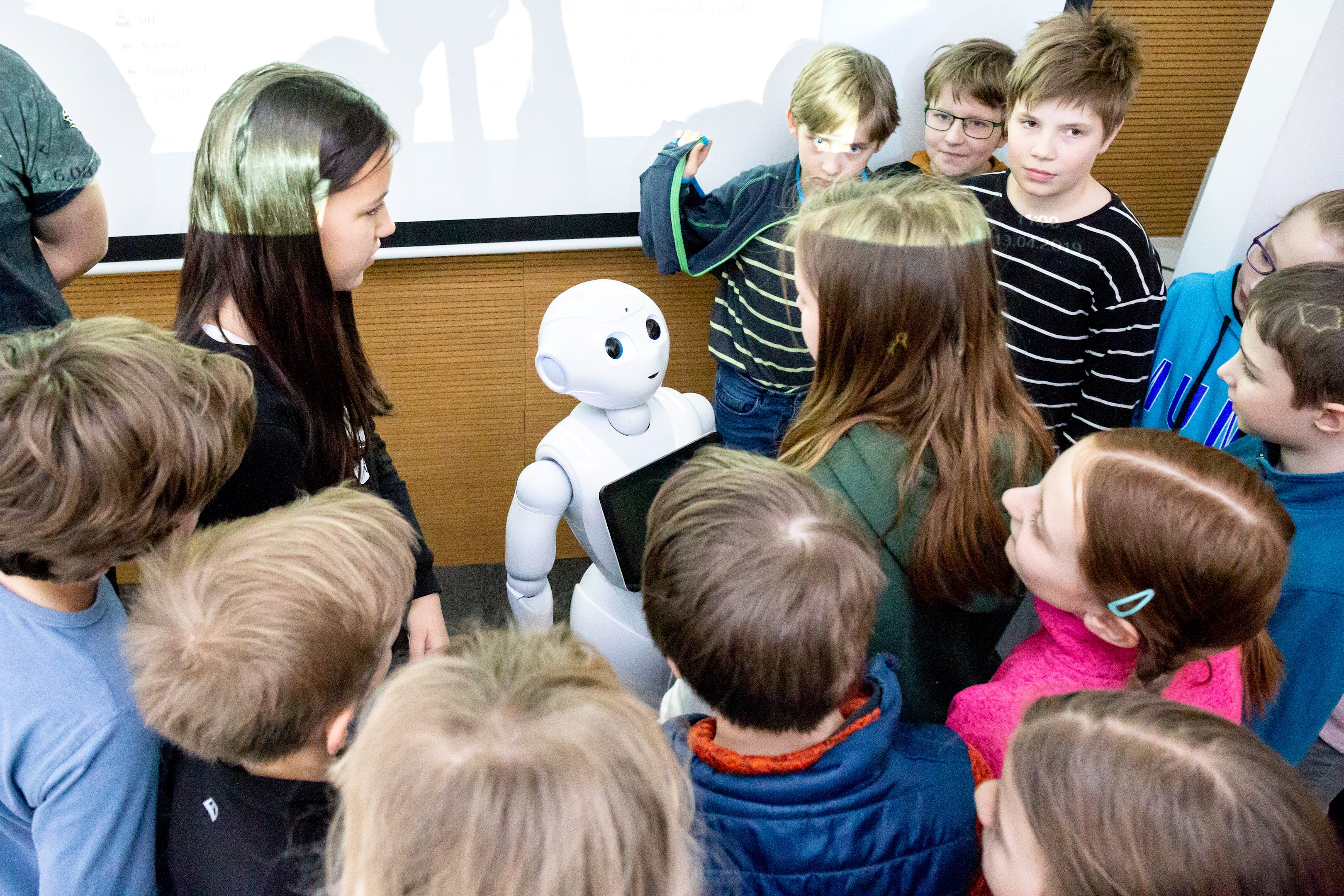 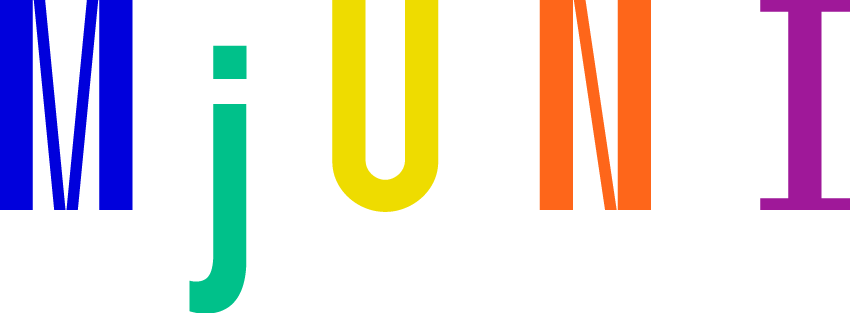 výuky
Harmonogram výuk
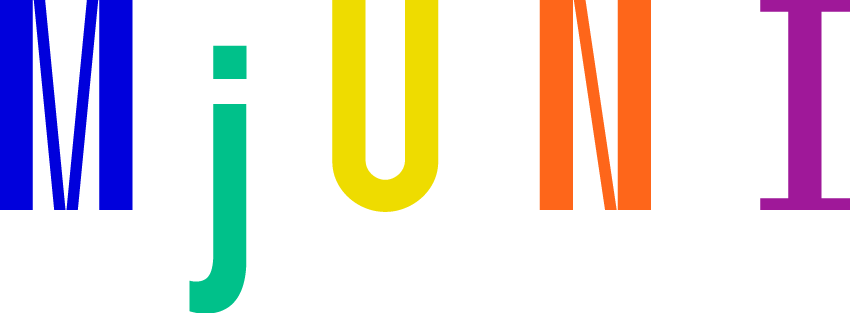 2
MjUNI a rok 2022
Termíny pro KO – dodání podkladů
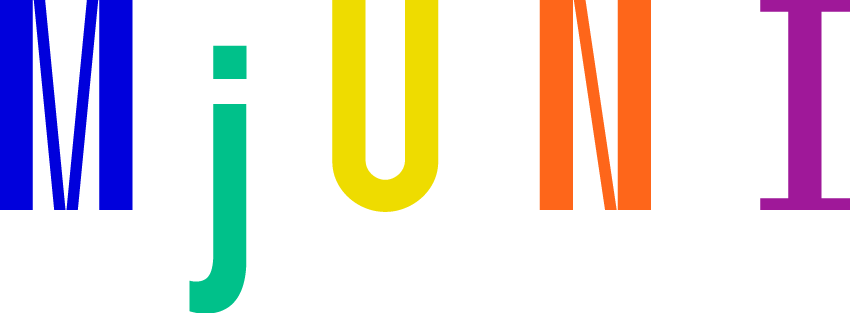 3
MjUNI a rok 2022
Formát výuk
4
MjUNI a rok 2022
Harmonogram sobotní výuky
9-11, 12-14 let
9:00-9:30 	Registrace
9:30-9:45 	Uvítání, do tříd
10:00-11:45 Téma 1
11:45-12:15 Obědová pauza
12:15-14:00 Téma 2
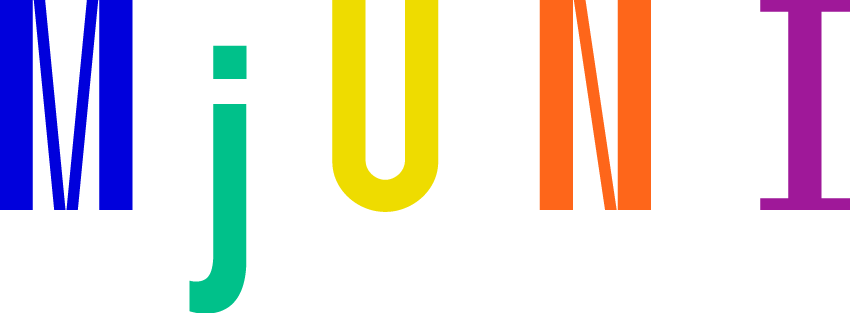 5
MjUNI a rok 2022
Harmonogram sobotní výuky
15-18 let
Varianta 1
  9:45-10:00 Registrace
10:00-10:30 Malý Gaudeamus
10:40-12:25 Téma 1
12:25-12:45 Obědová pauza
12:45-14:30 Téma 2
Varianta 2
  9:45-10:00 Registrace
10:00-10:30 Malý Gaudeamus
10:30-12:00 Přednášky a diskuze
12:00-12:20 Obědová pauza
12:20-14:30 Workshopy
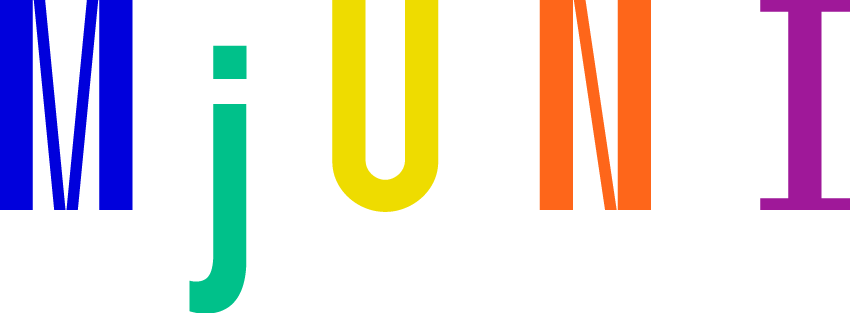 6
MjUNI a rok 2022
TO DO list KO
Komunikace s lektory
Zapojení, účast
Témata s anotacemi a kapacitami (excel v příloze, list 1)
Sběr podkladů pro výplatu odměn a stipendií (excel v příloze, list 2)
 Rezervace místností
Registrace
Místnosti pro výuku
Rodičovská přednáška
 Zjištění/zajištění otevření fakultních krmítek/občerstvení/doplnění automatů
 Informování recepce/vrátnice o akci
 Oslovení děkana/proděkana/osoby, která uvítá studenty a zahájí výuku
 Přítomnost na sobotní výuce
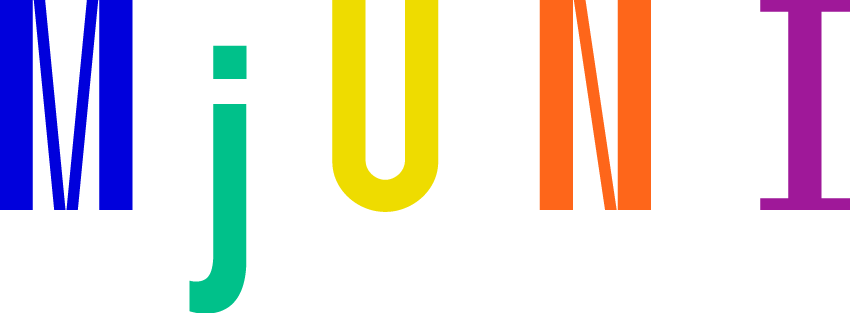 7
MjUNI a rok 2022
TO DO list lektoři
Potvrzení účasti KO
 Příprava tématu
Teoretický základ, ale poté důraz na interaktivní výuku, workshopy, pokusy, projekty, praktické vyzkoušení získaných vědomostí 
Časová dotace: 1:45 hod/téma
 Prezentováno 2x – dopoledne a odpoledne stejné věkové skupině, jiným studentům
 Šablona pro tvorbu prezentace je k dispozici zde
 Seznam témat s anotacemi pro RMU (ukázky)
 Podepsání bezpečnosti práce na sobotní výuce
 Seznam zapojených pro výplatu odměn a stipendií (ukázky)
 Případně sdělení zpětné vazby
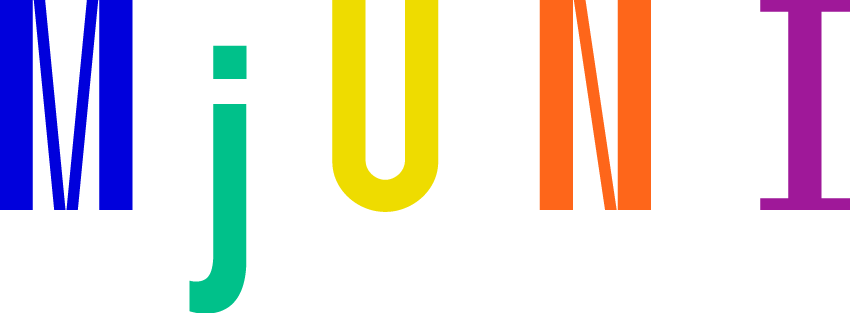 8
MjUNI a rok 2022
Ukázky: Anotace témat
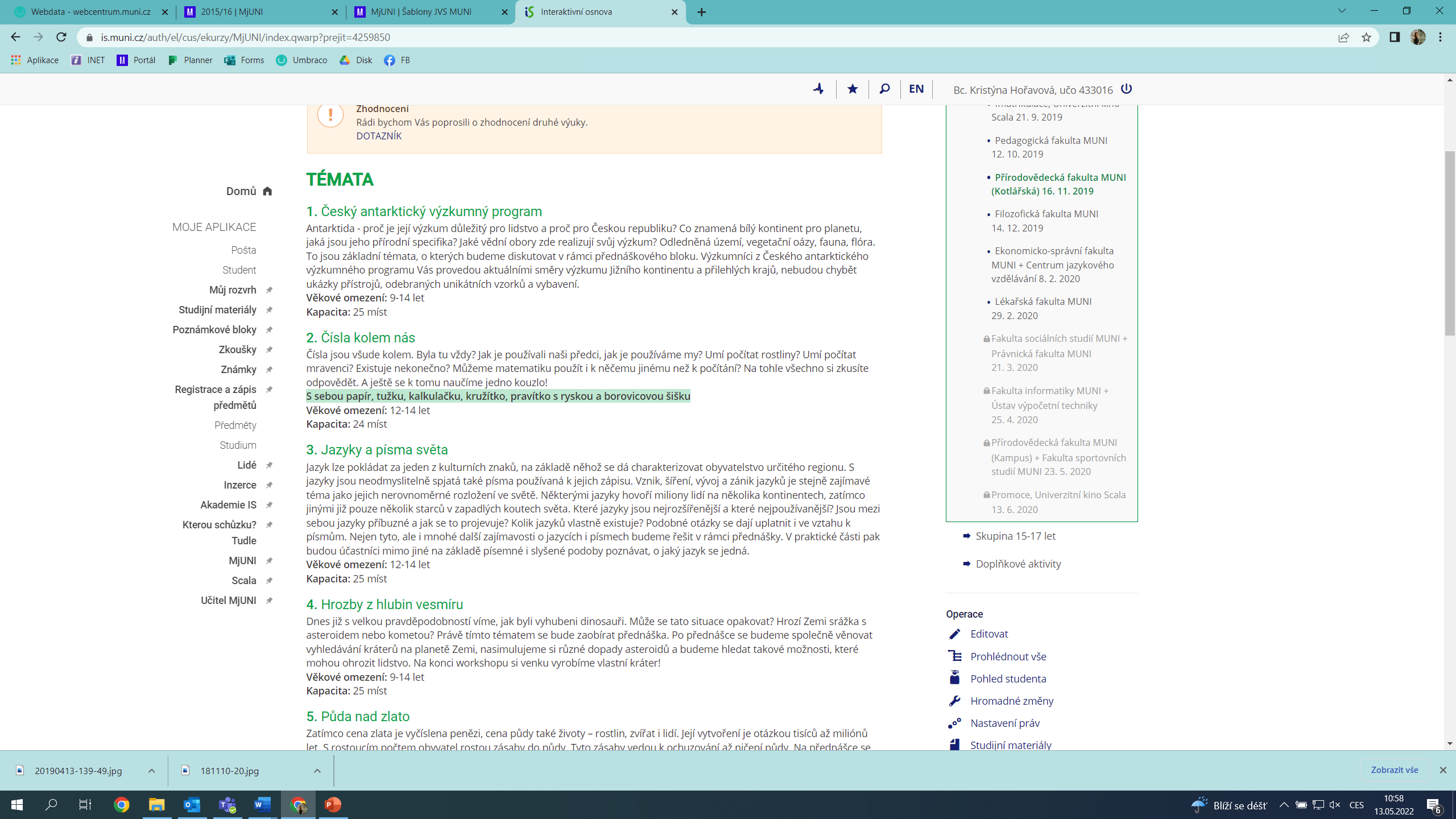 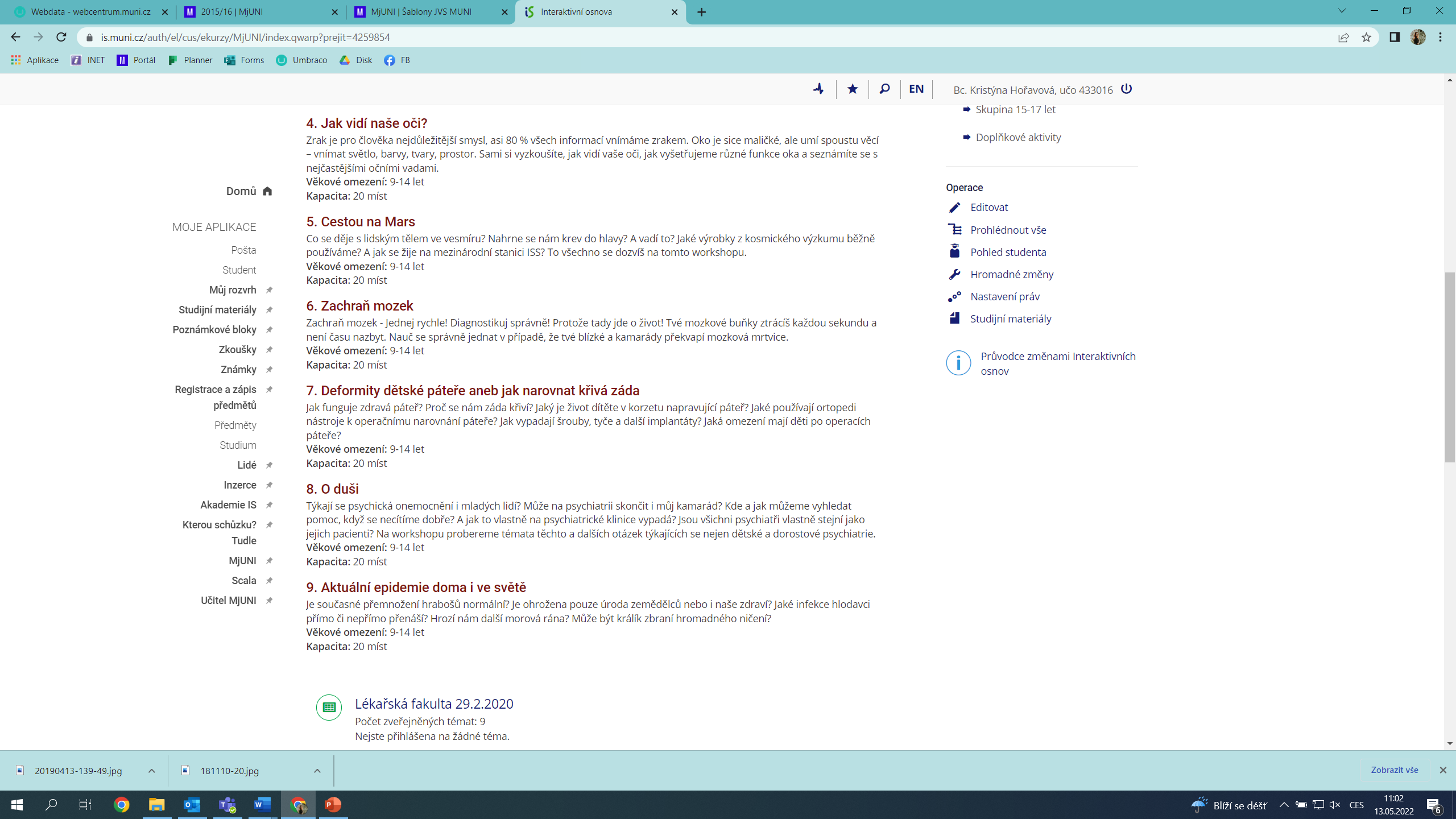 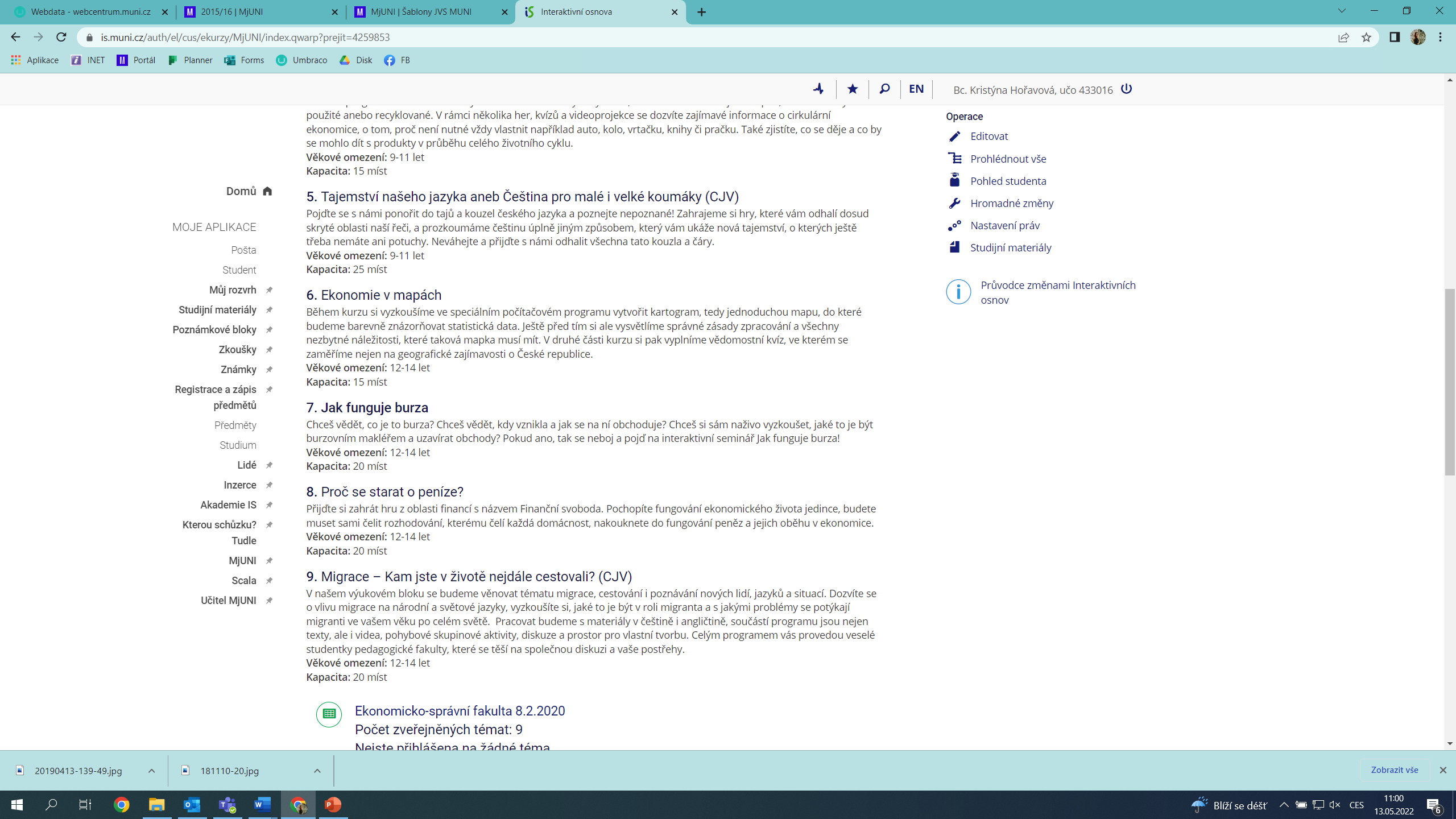 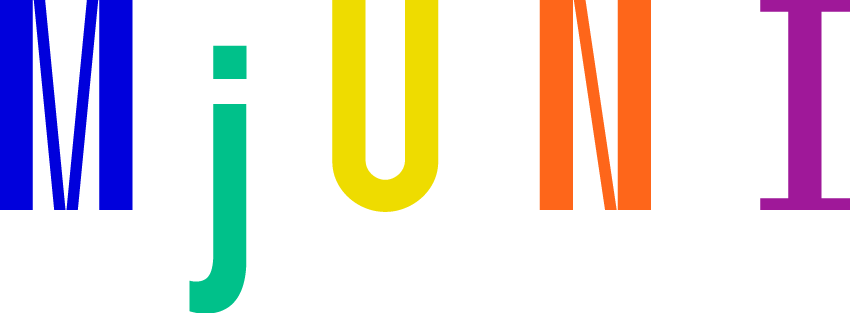 9
MjUNI a rok 2022
Ukázky: Seznam zapojených pro výplatu odměn a stipendií
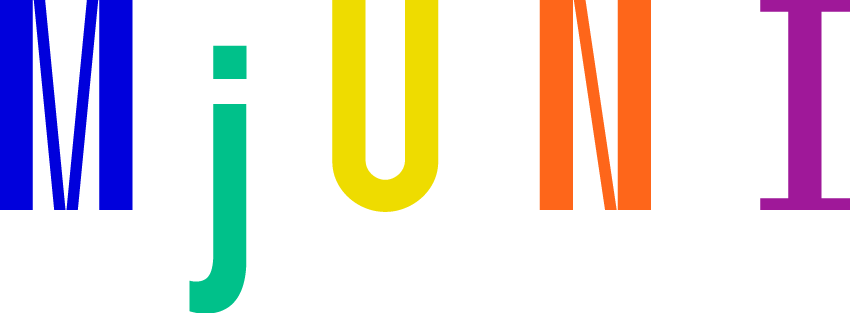 10
MjUNI a rok 2022
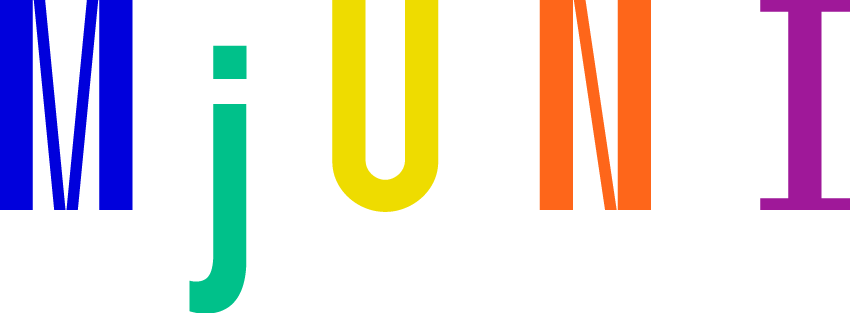 Kontakt
Kristýna Hořavová	horavova@rect.muni.cz